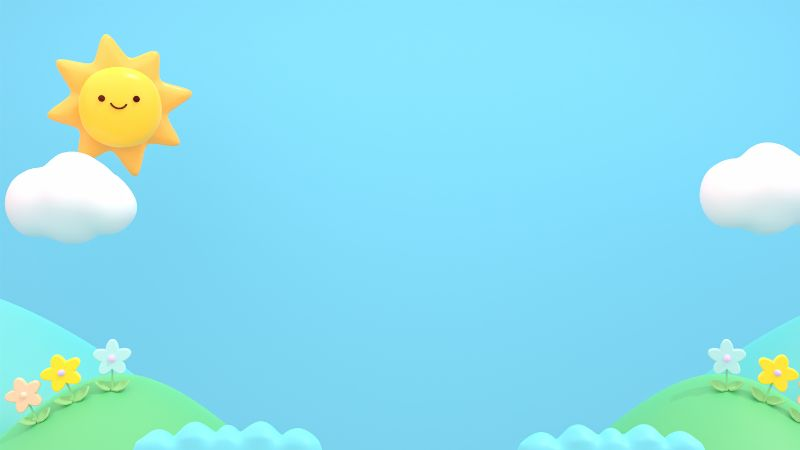 ỦY BAN NHÂN DÂN QUẬN LONG BIÊN TRƯỜNG MẦM NON CỰ KHỐI
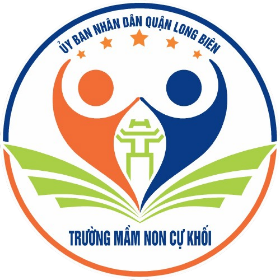 LĨNH VỰC PHÁT TRIỂN THẨM MỸĐề tài: Vẽ mưa
Lứa tuổi: Mẫu giáo bé
Giáo viên: Đào Thị Hà Chi

Năm học: 2023-2024
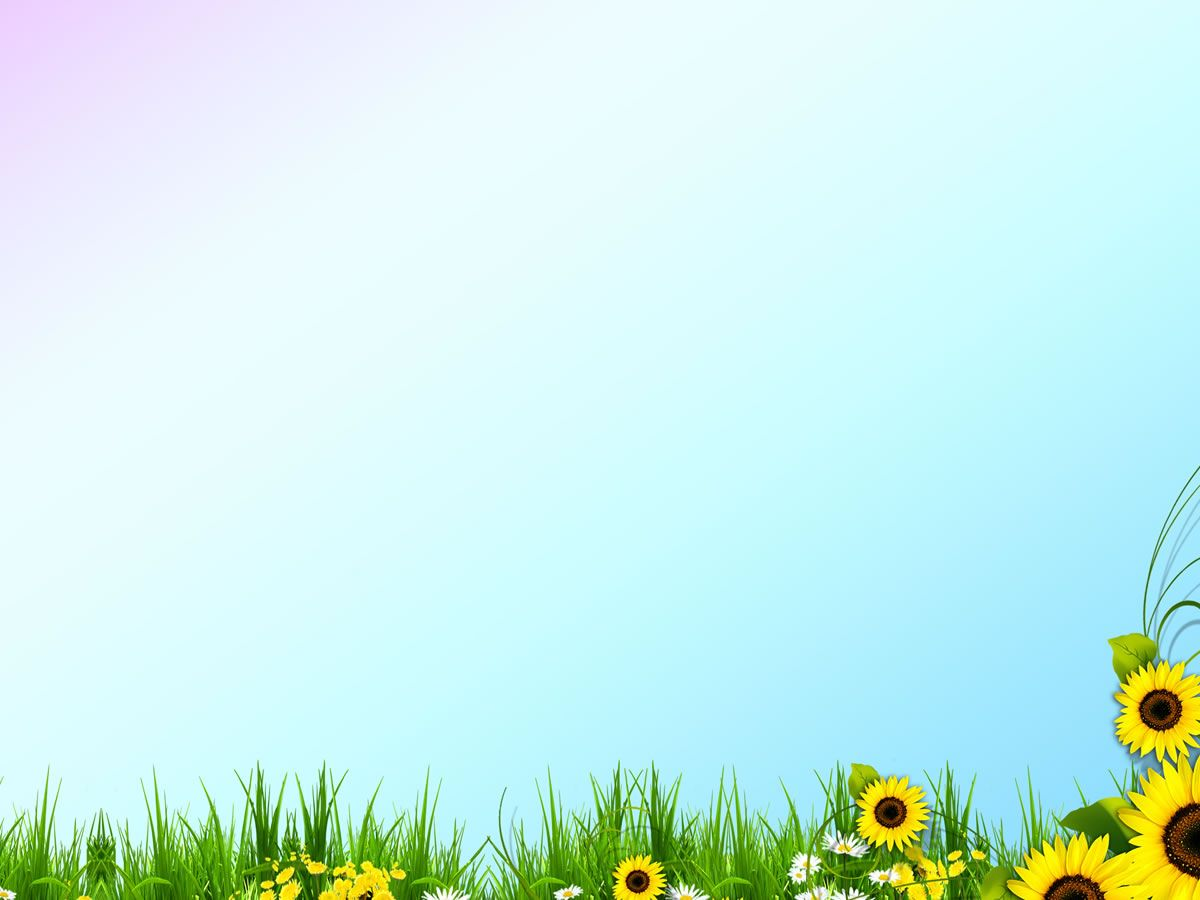 I. MỤC ĐÍCH YÊU CẦU
- Trẻ biết tên gọi bút màu, biết cách cầm bút vẽ những nét đứt thẳngxiên dài, xiên ngắn từ trên xuống dưới tạo thành những hạt mưa rơi.
- Luyện kỷ năng cầm bút, ngồi đúng tư thế khi vẽ
- Giáo dục trẻ biết mặc áo mưa, che ô khi gặp trời mưa
II. CHUẨN BỊ
- Bàn ghế, bút màu, giấy A4
- Tranh mẫu vẽ cảnh trời mưa.
- Bảng, phấn, giá treo tranh, que chỉ.
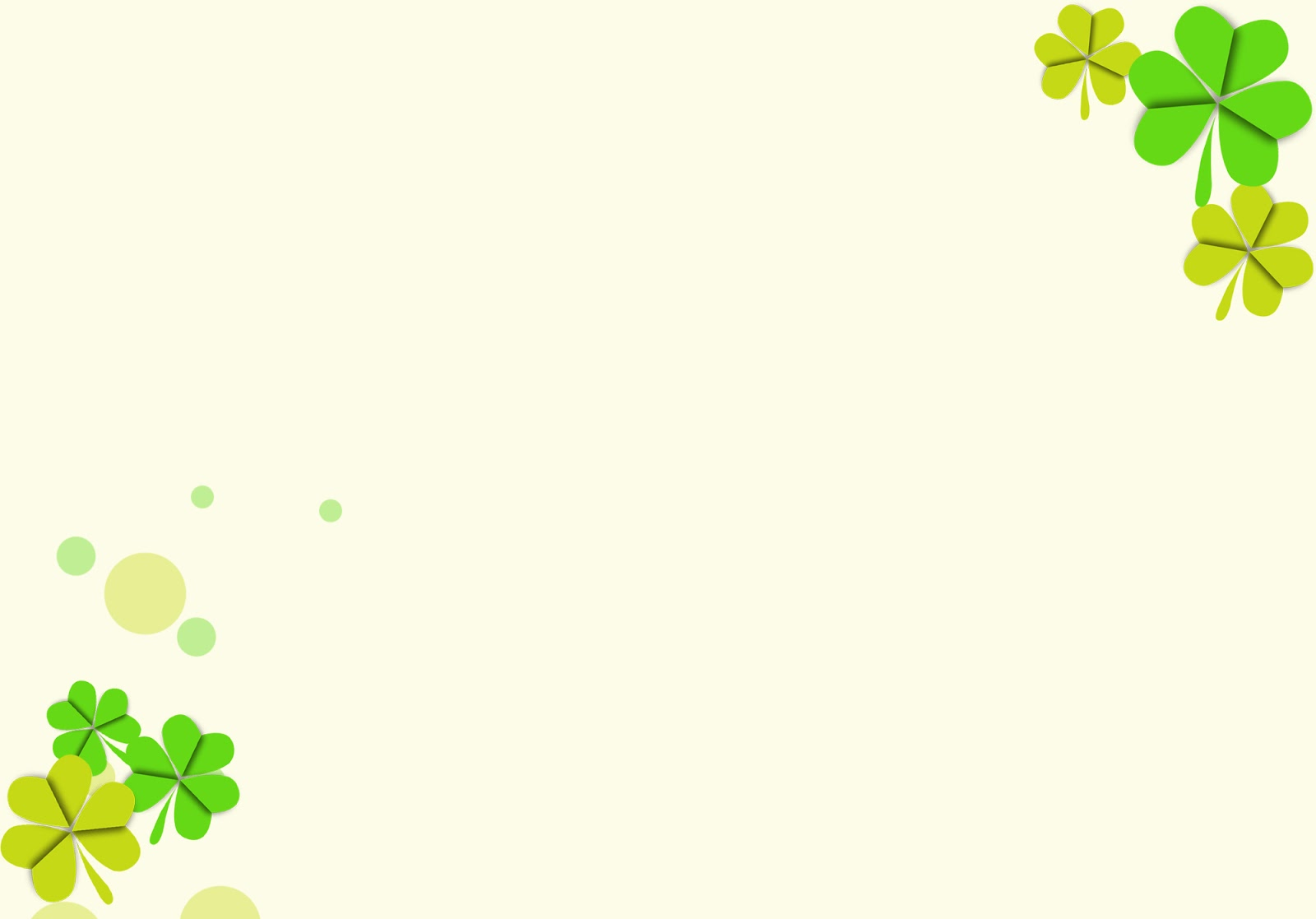 Hoạt động 1: Ổn định tổ chức 
 Hát bài hát: Cho tôi đi làm mưa với
Hoạt động 2: Quan sát tranh và đàm thoại
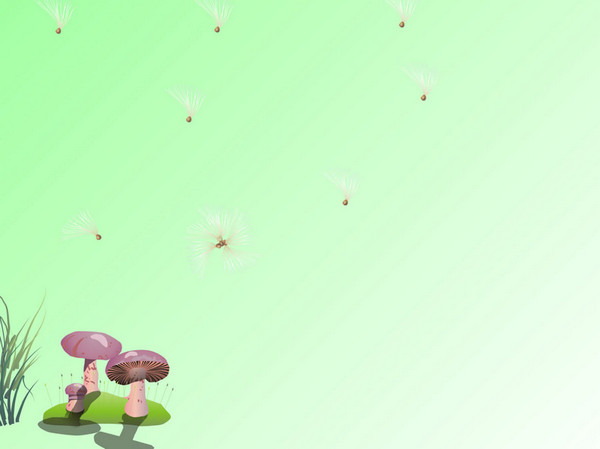 Hoạt động 3: Trẻ thực hiện
     Trưng bày sản phẩm